Управление собой
Родители
Темы занятия.
Как помочь ребёнку научиться выбирать,
Помогают ли тесты лучше узнать себя,
На что влияет темперамент и зачем его знать,
Практику внимательности, как инструмент управления собой,
Познакомимся с приложениями, помогающими управлять собой.
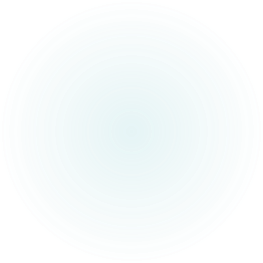 Как помочь ребёнку научиться выбирать
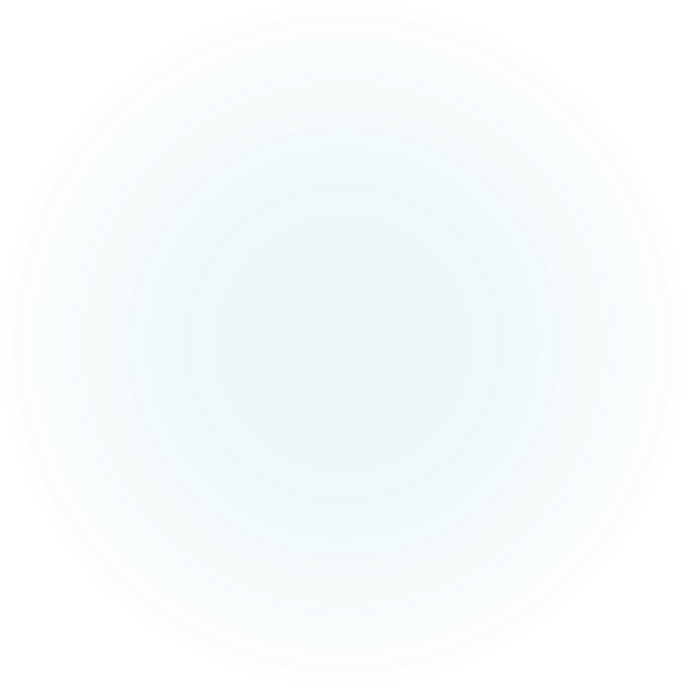 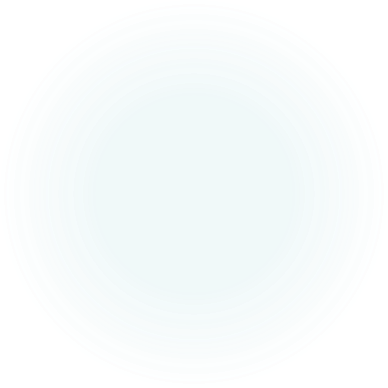 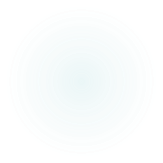 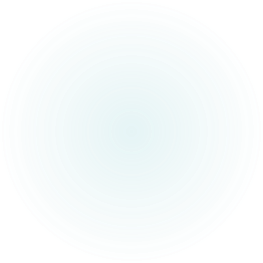 Техника Уолта Диснея
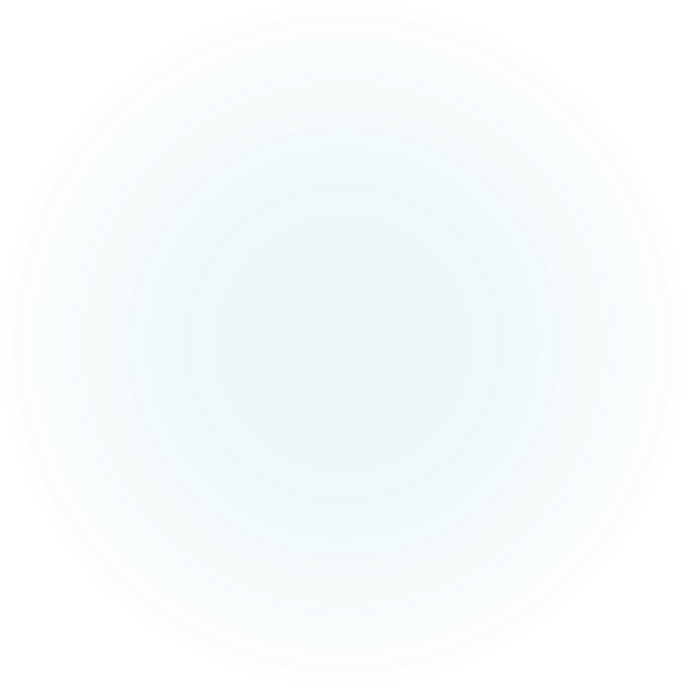 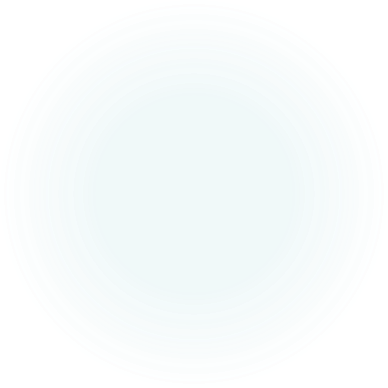 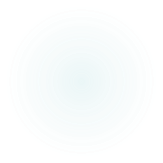 Анализ сложной ситуации
Вспомни ситуацию, в которой не знаешь, как поступить. Выбери один из вариантов развития событий и проанализируй его критически.
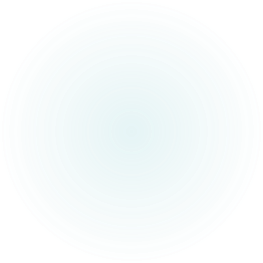 Помогают ли тесты лучше узнать себя
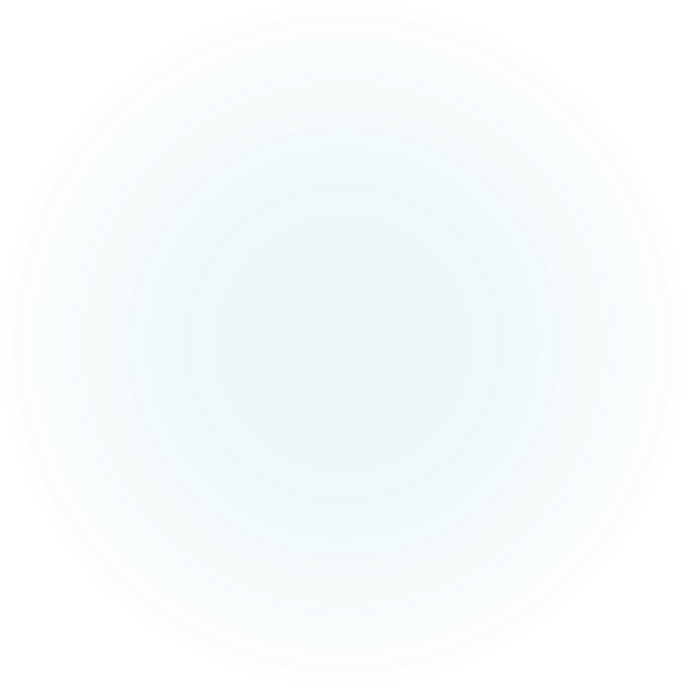 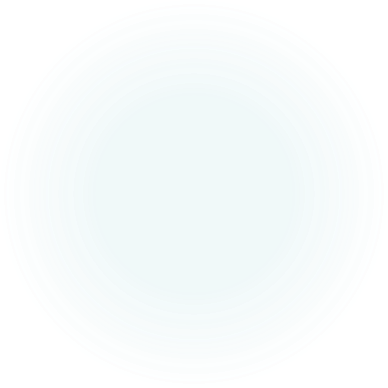 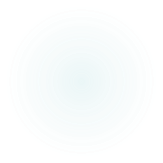 Тесты
Интеллекта
Способностей
Достижений
личности
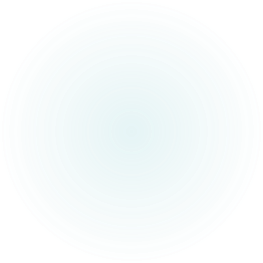 На что влияет темперамент и зачем его знать
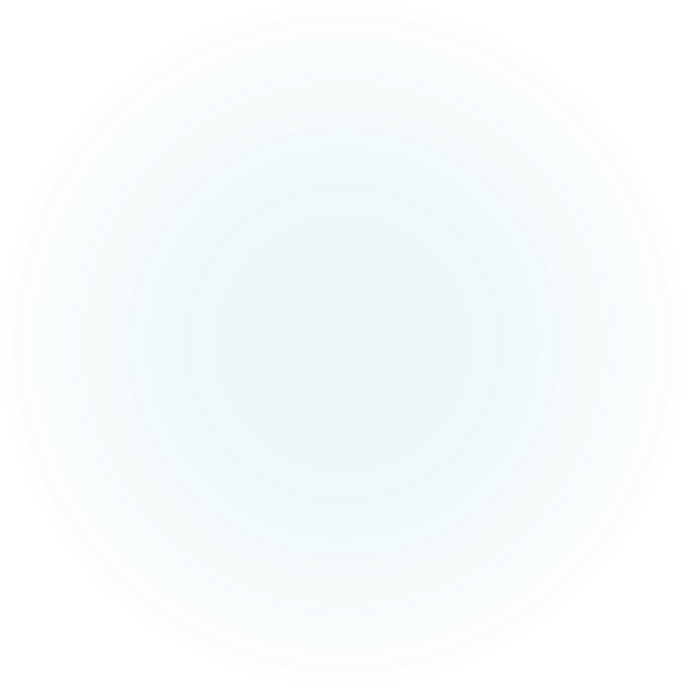 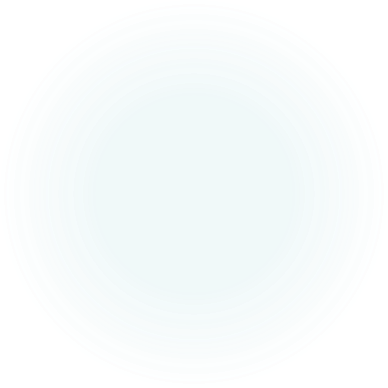 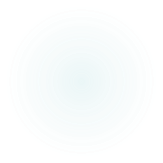 Темперамент (от лат. temperantum) – надлежащее соотношение частей. Индивидуальные особенности человека, определяющие динамику его поведения и психических процессов.
Темперамент
холерик
сангвиник
флегматик
меланхолик
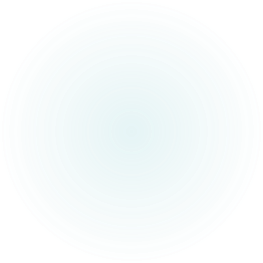 Практика внимательности как инструмент управления собой.
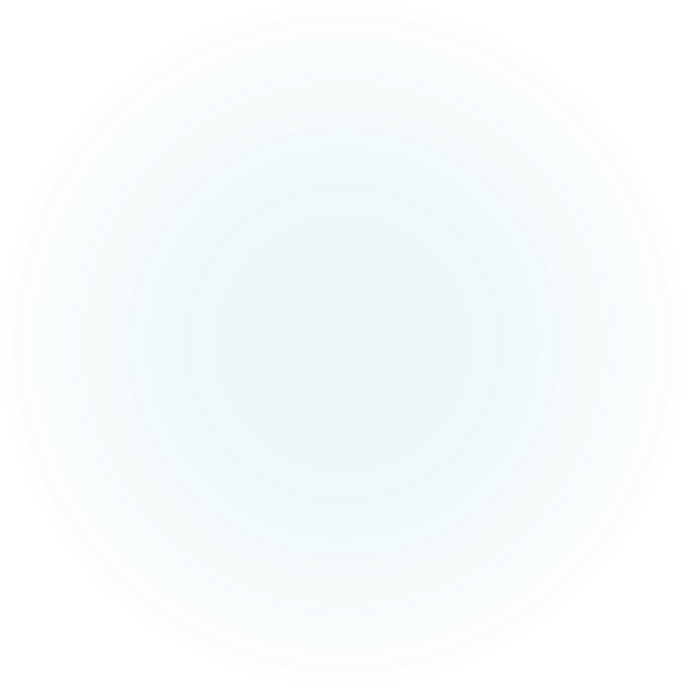 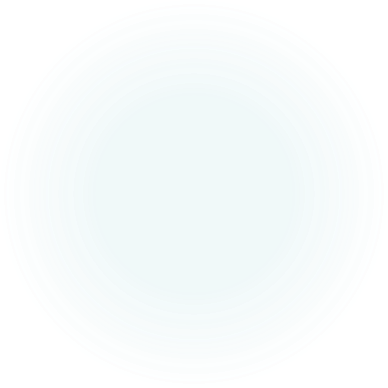 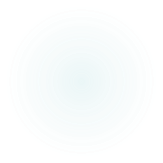 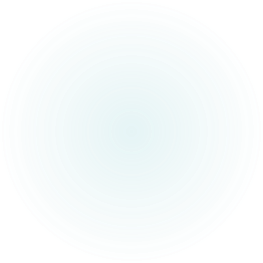 Приложения, помогающие управлять концентрацией
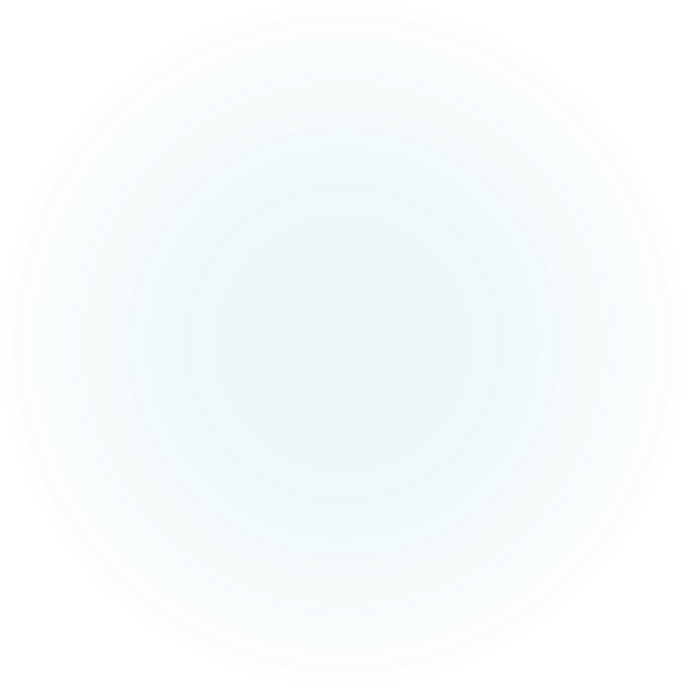 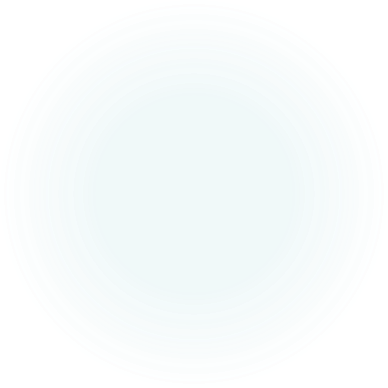 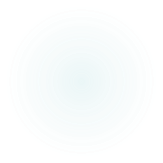 Внимание
особое состояние, благодаря которому мы направляем и сосредотачиваем познавательные процессы для более полного и четкого отражения действительности 

Внимание связано со всеми сенсорными и интеллектуальными процессами
Mind Map
Trello
Be Focused
Итоги занятия
1.	Как помочь ребёнку научиться выбирать с помощью техники Уолта Диснея
2. Узнали, какие бывают тесты и как их использовать 
3. На что влияет темперамент
4. Узнали о практиках внимательности, помогающих управлять собой и своим вниманием
5. Познакомились с приложениями, помогающими управлять собой
Темы следующего занятия:1. Почему важно говорить с ребёнком о ценностях и как это сделать2. Узнаем откуда берется мотивация3. Как понять ленится ваш ребёнок или действительно перегружен4. Где брать информацию о саморегуляции для подростков
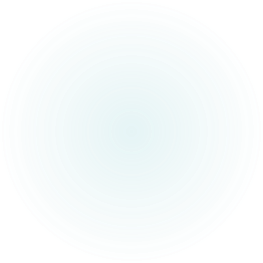 Спасибо за внимание
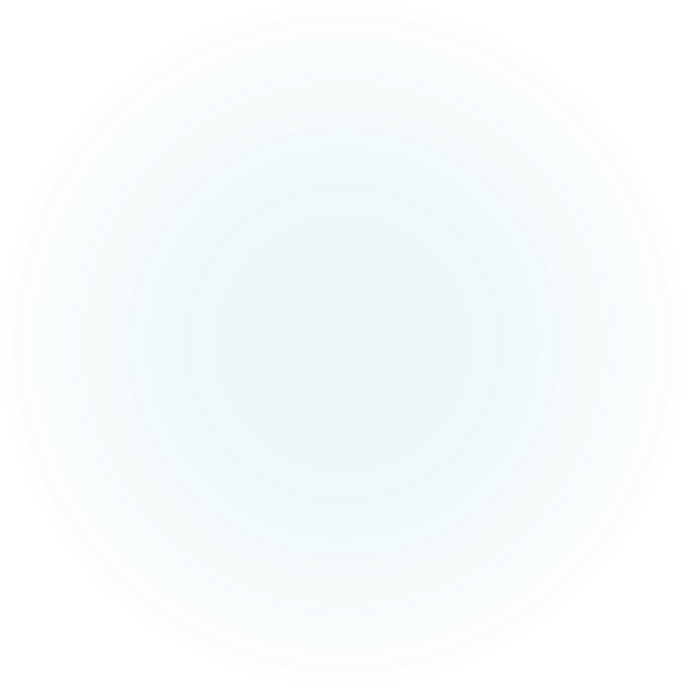 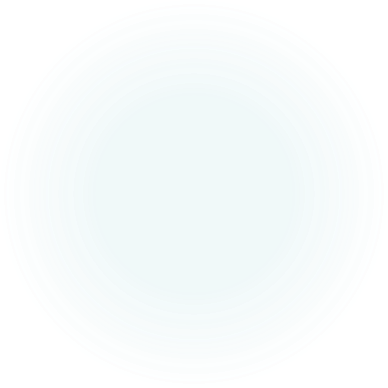 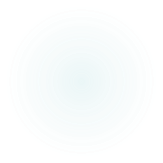 Правило 10/10/10
Как вы будете относиться к этому спустя 10 минут?
Что будете думать об этом решении спустя 10 месяцев?
Какова будет ваша реакция на это через 10 лет?
Техника 10 жизней
Если бы вы были десятью людьми, как бы каждый из вас распорядился своей жизнью? Возьмите листок бумаги и запишите, чем вы занимаетесь в каждой из этих жизней
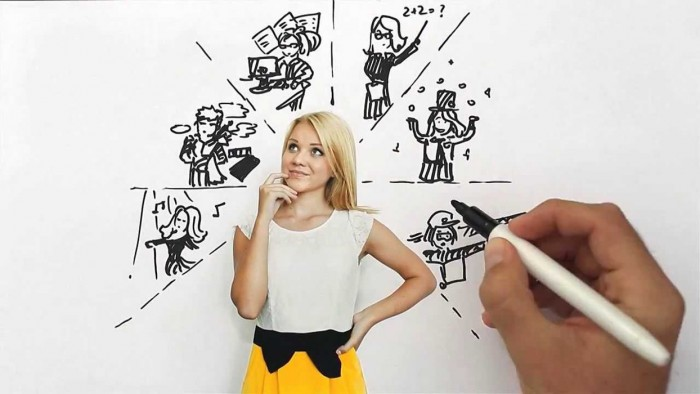 Техника 10 целей или волшебная палочка для мозга
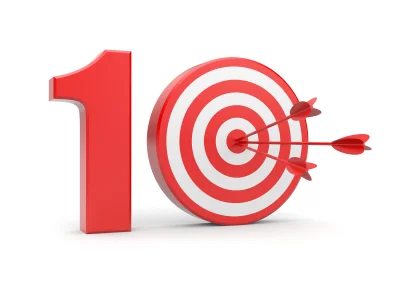 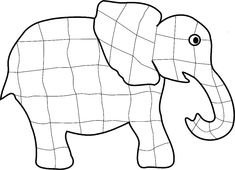 Слон по кусочкам
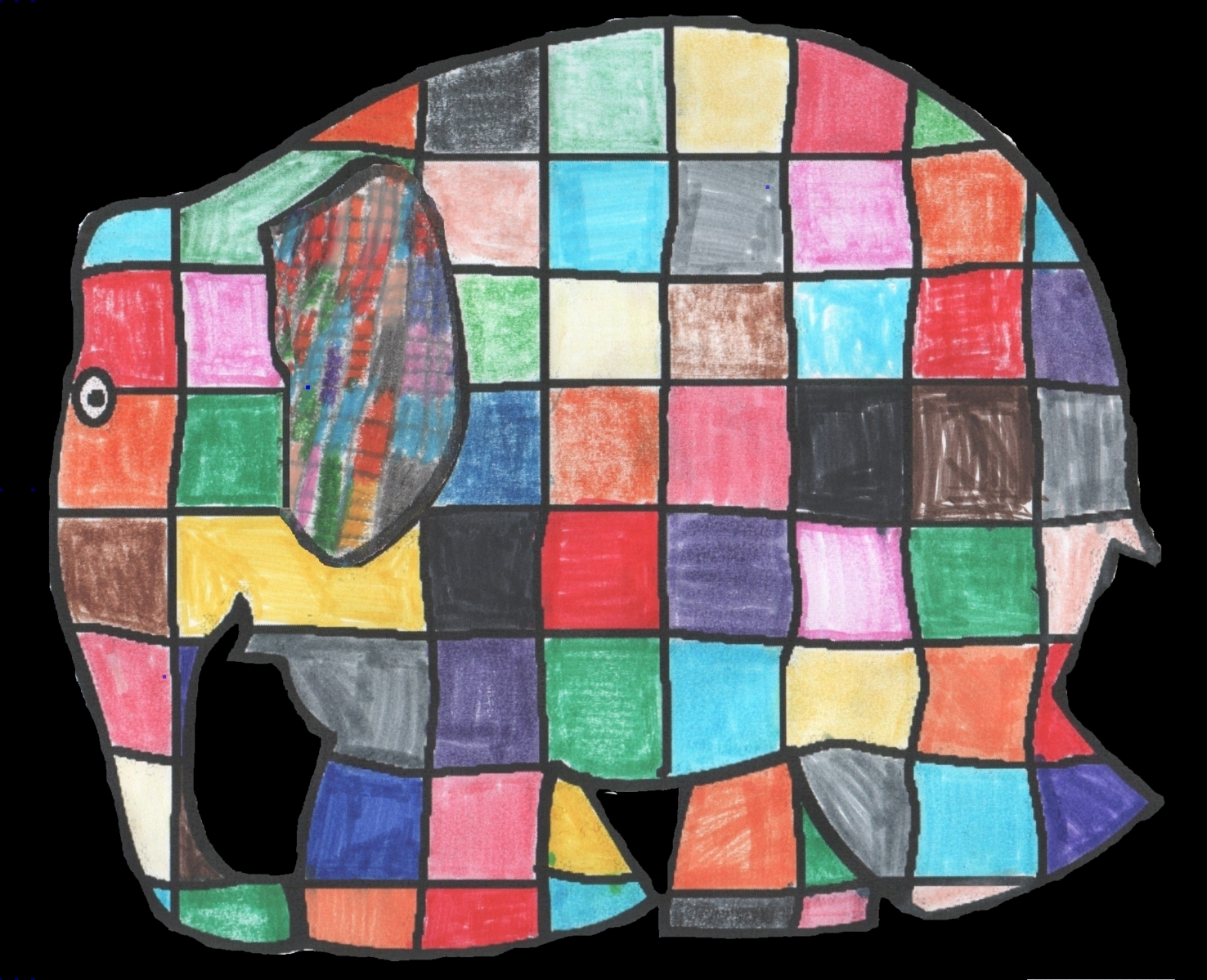